Региональные проекты, реализуемые в рамках национальных проектов на территории городского округа Спасск-Дальний
Национальные проекты
Региональные проекты
«Жильё и городская  среда»

«Демография»

«Образование»
1.1 «Формирование комфортной городской среды»


2.1. «Спорт – норма жизни»


3.1. «Современная школа»
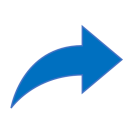 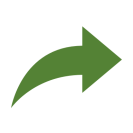 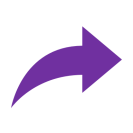 Региональный проект «Формирование комфортной городской среды»
Реализуются мероприятия по благоустройству общественных территорий (площади, парки), предусмотренные государственными (муниципальными) программами формирования современной городской среды:
 Сквер «Юбилейный». Второй этап благоустройства сквера, устройство освещения, поставка и установка детского городка, входной группы, топиарных фигур, скамеек, качелей, устройство видеонаблюдения. Сумма финансирования для реализации данного проекта 21,1  млн.рублей. 
Привокзальная площадь – выполнение работ второго этапа благоустройства.  Сумма финансирования данного проекта 3,7 млн.рублей.
Благоустройство городского парка культуры и отдыха. Сумма финансирования данного проекта 90,6 млн.рублей.
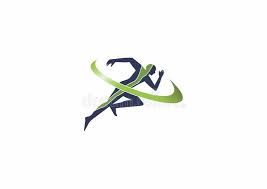 Региональный проект «Спорт – норма жизни»
Мероприятия по государственной поддержке спортивных организаций, осуществляющих подготовку спортивного резерва для спортивных сборных команд, в том числе спортивных сборных команд РФ.
Региональный проект «Современная школа»
Субвенции на осуществление отдельных государственных полномочий по обеспечению мер социальной поддержки педагогическим работникам муниципальных образовательных организаций Приморского края. 
 Иные межбюджетные трансферты бюджетам муниципальных образований Приморского края на проведение мероприятий по обеспечению деятельности советников директора по воспитанию и взаимодействию с детскими общественными объединениями в общеобразовательных организациях.